Social Studies:Examining Expectations  and Implementation Professional Development Series June  27,  2016
Purpose for today:
Understand the genesis of the 2016 Social Studies expectations.

Understand the key differences between previous and current Social Studies expectations at grade and cross-grade elementary levels. 

Understand the available DESE resources as you work to translate expectations into curriculum in your district or school.

Understand Social Studies assessment changes tied to 2016 expectations.

The Department of Elementary and Secondary Education does not discriminate on the basis of race, color, religion, gender, gender identity, sexual orientation, national origin, age, veteran status, mental or physical disability, or any other basis prohibited by statute in its programs and activities. Inquiries related to department programs and to the location of services, activities, and facilities that are accessible by persons with disabilities may be directed to the Jefferson State Office Building, Director of Civil Rights Compliance and MOA Coordinator (Title VI/Title VII/Title IX/504/ADA/ADAAA/Age Act/GINA/USDA Title VI), 5th Floor, 205 Jefferson Street, P.O. Box 480, Jefferson City, MO 65102-0480; telephone number 573-526-4757 or TTY 800-735-2966; email civilrights@dese.mo.gov
Agenda for today:
Introductions
In the beginning….. and now
Support and Curricular Resources
Brief Break
Dyslexia resources
Grade level close reading 
Working Lunch
K-5 Analysis
Assessment schedule update
Preview tomorrow
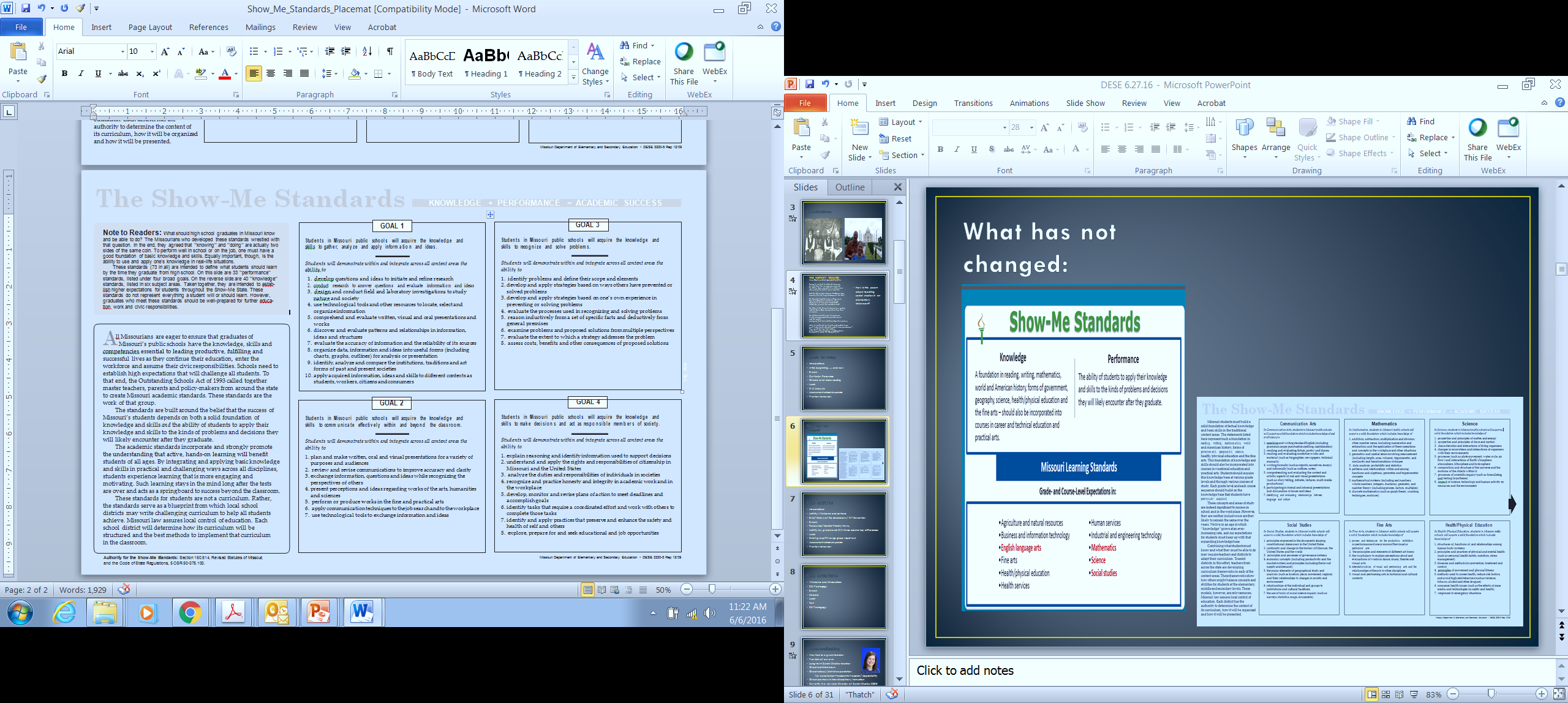 In the beginning…
Show-Me Standards: Social Studies
In Social Studies, students in Missouri public schools will acquire a solid foundation which includes knowledge of

principles expressed in the documents shaping constitutional democracy in the United States

continuity and change in the history of Missouri, the United States and the world

principles and processes of governance systems

economic concepts (including productivity and the market system) and principles (including the laws of supply and demand)

the major elements of geographical study and analysis (such as location, place, movement, regions) and their relationships to changes in society and environment

relationships of the individual and groups to institutions and cultural traditions

the use of tools of social science inquiry (such as surveys, statistics, maps, documents)
And then in 2014, HB 1490 was passed by the Missouri legislature and signed into lawhttp://www.house.mo.gov/billtracking/bills141/billpdf/perf/HB1490P.PDF
Workgroup participation
Resources available to you as you work in your regions or school districts
Teacher-friendly layout
Glossary
Curriculum Framework Guide
Excell format….
Other needed resources?
Social Studies DESE PAGEhttp://dese.mo.gov/college-career-readiness/curriculum/social-studies
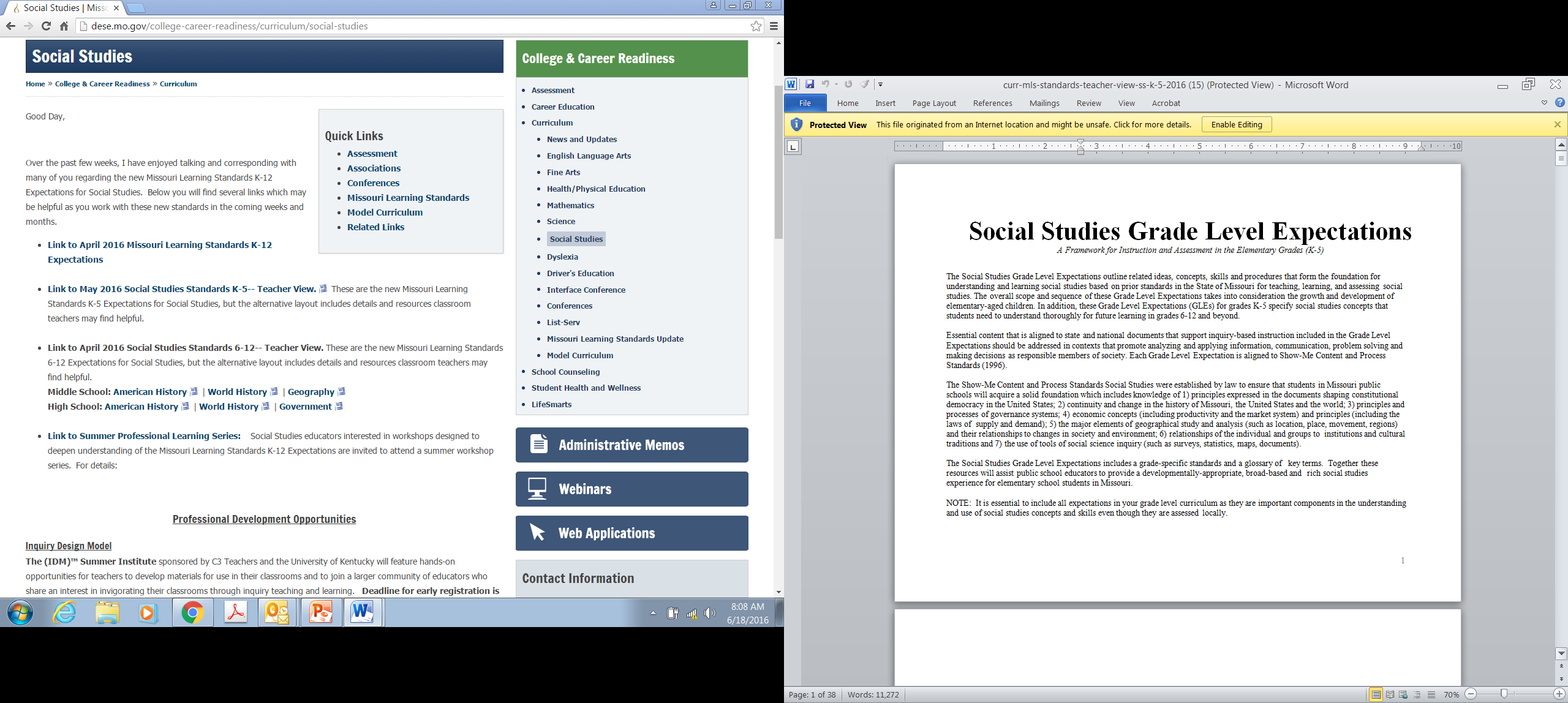 Kim StuckeyDESE Director, Dyslexia Specialist
Grade level work
Read through your grade level expectations, item by item.  In the space provided, respond to the questions at the top of the page and then list any ideas, thoughts or ruminations you feel are important  when examining this grade level expectation. 
 For example:
Progress Check:   Where are we now?
After Lunch:  Finish Grade Level Work and K-5 Analysis
Shaun Bates: Director of Assessment: Update
Preview for tomorrow: Focus on pedagogy 
	
How do we teach these expectations  in meaningful, 
	manageable ways? 

	Debbie Jameson, ELA Director
		Using Literacy Strategies in Social Studies
	Tom Tobias, Arts Education Director
	 Defining Arts Integration: Reading Portraits as Biography
Shaun Bates: Director of Assessment, DESE
The History Teacher-from Questions About Angels, by Billy Collins


	Trying to protect his students' innocencehe told them the Ice Age was really justthe Chilly Age, a period of a million yearswhen everyone had to wear sweaters.And the Stone Age became the Gravel Age,named after the long driveways of the time.The Spanish Inquisition was nothing morethan an outbreak of questions such as"How far is it from here to Madrid?""What do you call the matador's hat?"The War of the Roses took place in a garden,and the Enola Gay dropped one tiny atomon Japan.The children would leave his classroomfor the playground to torment the weakand the smart,mussing up their hair and breaking their glasses,
while he gathered up his notes and walked homepast flower beds and white picket fences, wondering if they would believe that soldiersin the Boer War told long, rambling storiesdesigned to make the enemy nod off.
How is this poem about teaching social studies in an elementary classroom?
Please:
Contact me with questions or ideas any time: 			Dixie.Grupe@dese.mo.gov
Share the information you’ve gathered today with your peers
Check the Social Studies DESE page for information and opportunities
Send me your email to add to our informal Wiggio group.
Come back tomorrow!
DESE Social Studies Professional Development Series
Exploring Instructional Practices in Social Studies
 
June 28, 2016
Introductions: Making connections
Social Studies Professional Development Series: Day 2
Introductions  
Social Studies: Giraffes and Elephants
Social Studies: Questions and Answers
Break
Debbie Jameson, ELA Director, and Lisa Scroggs, ELA Assistant Director
		Using Literacy Strategies in Social Studies
Working Lunch
Tom Tobias, Arts Education Director-- Defining Arts Integration: Reading Portraits as 				            Biography
SS Pedagogy
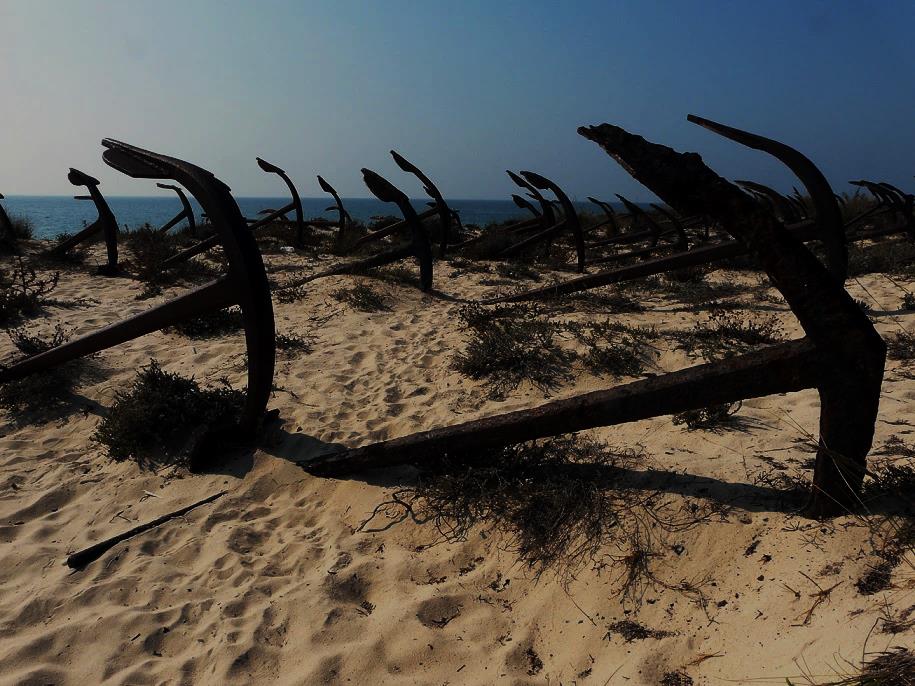 Anchor Experiences
What learning experiences can I create to anchor the learning that is to come?

Experiences should be memorable, relevant, and applicable.

Anchor experiences become your shorthand touchstones.
The Elephant and the Giraffe
Giraffe  Bend over, hands clasped in front of you

Elephant  Stand straight, hands clasped above head

Alone  Group together with other people

Group   Move away from others

Sit   Stand up where you are: Small jump in place

Stand  Sit where you are

Against wall   Move to center area

Center of area  Move near a wall
There once was an elephant who had a giraffe as his best friend. Often the elephant would lean against a wall alone and sit, waiting for the giraffe. The elephant’s friend liked to go to the center of an area of grass and stand with the giraffes. Meanwhile, the patient elephant would lean against the wall and sit until the giraffe left the center of the area of grass to come over and lean against the wall to stand by his friend.
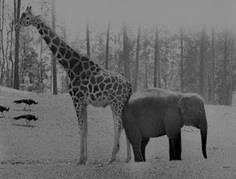 How might you adapt this lesson to teaching social studies in your elementary classroom?
Stretching social studies pedagogy
Learning something new
Scary at first, but got easier with 					each successive effort
Didn’t get better until I tried it (couldn’t just observe)
Different people mastered at a different pace, but with time and practice everyone could master
Needed multiple opportunities to practice
Used examples from peers with each try to get better
Received feedback from teachers with each try to get better
Scary at first, but got easier with each successive effort
Didn’t get better until I tried it (couldn’t just observe)
Different people embraced at a different pace, but with time and practice everyone embraced
Needed multiple opportunities to practice
Received feedback with each try to get better
Used examples from peers with each try to get better
Social Studies: Questions and Answers Aaronson  Model Activity
1 2 3 4 5
		5 4 3 2 1

		1 2 3 4 5
		5 4 3 2 1

		1 2 3 4 5
		5 4 3 2 1

		1 2 3 4 5
		5 4 3 2 1
THE VOICE YOU HEAR WHEN YOU READ SILENTLY
    is not silent, it is a speaking-
    out-loud voice in your head:  it is spoken,
    a voice is saying  it
    as you read.  It's the writer's words,
    of course, in a literary sense
    his or her "voice" but  the sound
    of that voice is the sound of *your* voice.
    Not the sound your friends know
    or the sound of a tape played back
    but your voice
    caught in the dark cathedral
    of your skull, your voice heard
    by an internal ear informed by internal abstracts
    and what you know by feeling,
    having felt.  It is your voice
    saying, for example, the word "barn"
    that the writer wrote
    but the "barn" you say
    is a barn you know or knew.  The voice
    in your head, speaking as you read,
    never says anything neutrally- some people
    hated the barn they knew,
    some people love the barn they know
    so you hear the word loaded
    and a sensory constellation
    is lit:  horse-gnawed stalls,
    hayloft, black heat tape wrapping
    a water pipe, a slippery
    spilled *chirr* of oats from a split sack,
    the bony, filthy haunches of cows...
    And "barn" is only a noun- no verb
    or subject has entered into the sentence yet!
    the voice you hear when you read to yourself 
    is the clearest voice:  you speak it
    speaking to you.
-              -----Thomas Lux, The New Yorker, July 14, 1997
Defining Arts Integration: Reading Portraits as BiographyTom Tobias, Arts Education Director, DESE
Using Literacy Strategies in Social StudiesDebbie Jameson, DESE ELA DirectorLisa Scroggs, DESE ELA  Assistant Director
Working Lunch
Finish Aaronson report outs
Talk with someone you did not know until today, about how you might use Giraffe and Elephant or Aaronson model in your classroom.
Describe who you see in this picture.
Describe the objects in the picture.
Describe the setting of the picture
What clarifying (little) and compelling (big) questions do you have about this picture?
How would you investigate answers to those questions?
Teaching with images:
Dust Bowl Images
Describe who you see in this picture.
Describe the objects in the picture.
Describe the setting of the picture
What clarifying (little) and compelling (big) questions do you have about this picture?
How would you investigate answers to those questions? 


What commonalities exist among these images?
What unique elements do you see?
The Unicorn in the Garden
"The unicorn is a mythical beast," she said, and turned her back on him. The man walked slowly downstairs and out into the garden. The unicorn was still there; now he was browsing among the tulips. "Here, unicorn," said the man, and he pulled up a lily and gave it to him. The unicorn ate it gravely. With a high heart, because there was a unicorn in his garden, the man went upstairs and roused his wife again. "The unicorn," he said, "ate a lily." His wife sat up in bed and looked at him coldly. "You are a booby," she said, "and I am going to have you put in the booby-hatch."
The man, who had never liked the words "booby" and "booby-hatch," and who liked them even less on a shining morning when there was a unicorn in the garden, thought for a moment. "We'll see about that," he said. He walked over to the door. "He has a golden horn in the middle of his forehead," he told her. Then he went back to the garden to watch the unicorn; but the unicorn had gone away. The man sat down among the roses and went to sleep.
As soon as the husband had gone out of the house, the wife got up and dressed as fast as she could. She was very excited and there was a gloat in her eye. She telephoned the police and she telephoned a psychiatrist; she told them to hurry to her house and bring a strait-jacket. When the police and the psychiatrist arrived they sat down in chairs and looked at her, with great interest.
"My husband," she said, "saw a unicorn this morning." The police looked at the psychiatrist and the psychiatrist looked at the police. "He told me it ate a lilly," she said. The psychiatrist looked at the police and the police looked at the psychiatrist. "He told me it had a golden horn in the middle of its forehead," she said. At a solemn signal from the psychiatrist, the police leaped from their chairs and seized the wife. They had a hard time subduing her, for she put up a terrific struggle, but they finally subdued her. Just as they got her into the strait-jacket, the husband came back into the house.
"Did you tell your wife you saw a unicorn?" asked the police. "Of course not," said the husband. "The unicorn is a mythical beast." "That's all I wanted to know," said the psychiatrist. "Take her away. I'm sorry, sir, but your wife is as crazy as a jaybird."
So they took her away, cursing and screaming, and shut her up in an institution. The husband smiled, and lived happily ever after.
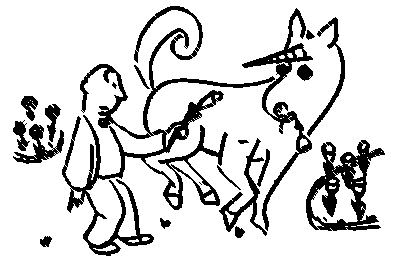 Once upon a sunny morning a man who sat in a breakfast nook looked up from his scrambled eggs to see a white unicorn with a golden horn quietly cropping the roses in the garden. The man went up to the bedroom where his wife was still asleep and woke her. "There's a unicorn in the garden," he said. "Eating roses." She opened one unfriendly eye and looked at him.

What is the moral of this story?
How might you use this fable  or another  to teach  an anchor concept in your classroom?
Unicorn in the Garden: Anchor Concept: 
Historians must be willing to accept ambiguity.

Belling the Cat: Anchor Concept: 
Great ideas are not always easily realized

The Crow and the Pitcher: Anchor Concept: 
Progress requires creativity, persistence and time.
Education is the most powerful weapon you can use to change the world.						Nelson Mandela
Contact me with questions or ideas any time: 
			Dixie.Grupe@dese.mo.gov

Check the Social Studies DESE page 
Share with your peers
Send me your email to add to our informal Wiggio group.